Copyright © 2014 McGraw-Hill Education. All rights reserved. No reproduction or distribution without the prior written consent of McGraw-Hill Education.
Chapter Preview
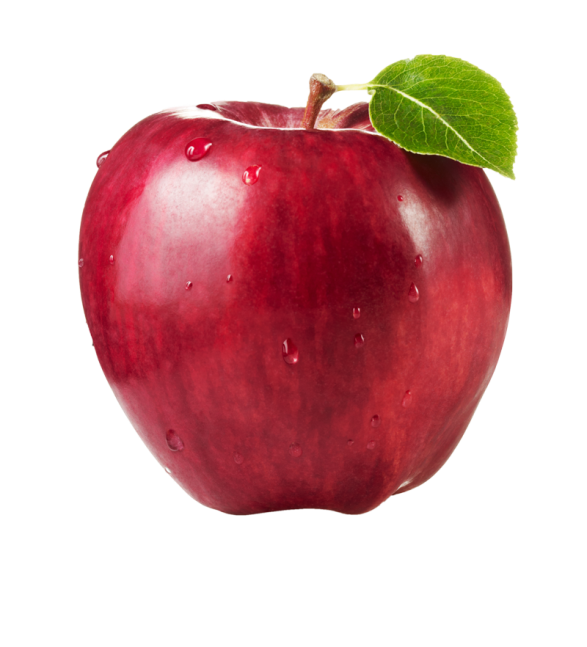 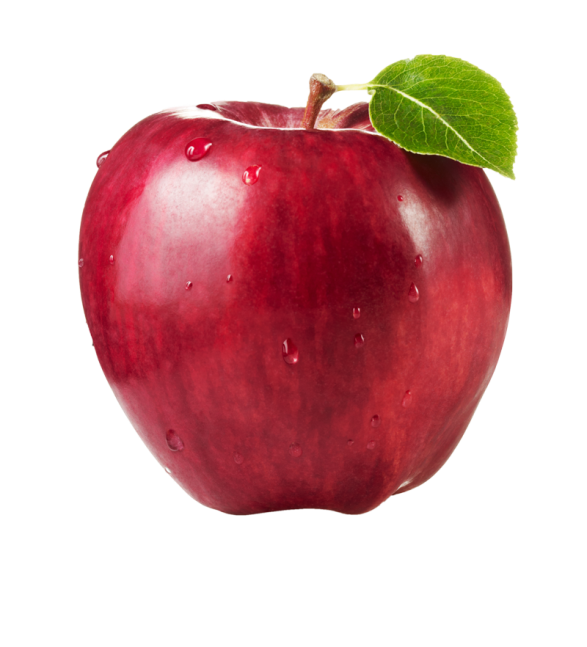 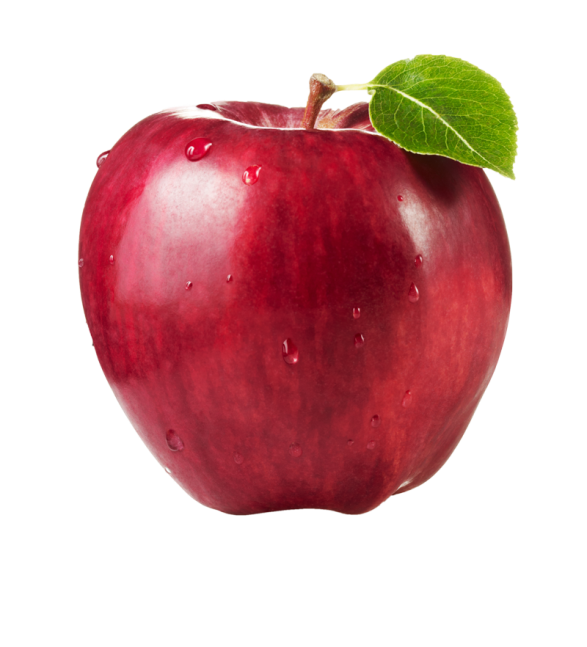 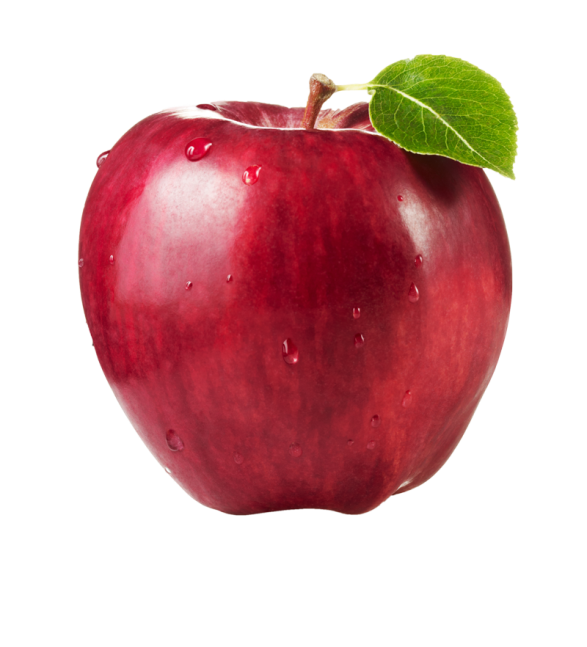 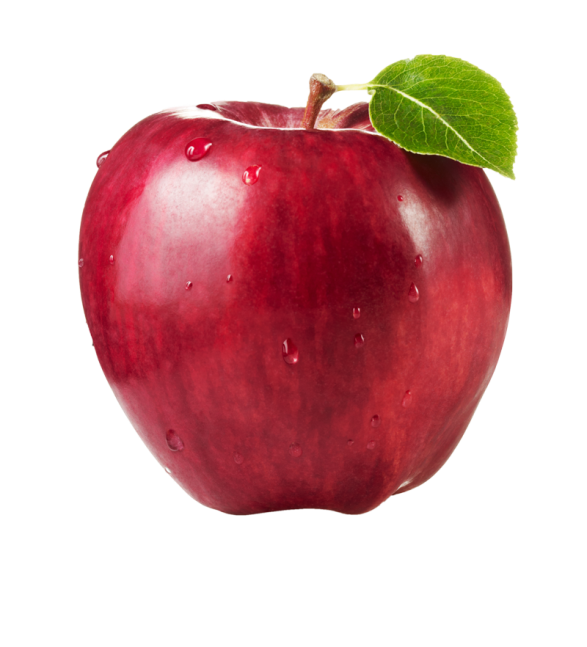 Resources for
Effective
Life Changes
Role of 
Psychology
in Living Well
Making Positive
Life Changes
Towards a
Healthier Body
Health Psychology
[Speaker Notes: Chapter 17]
Health Psychology & Behavioral Medicine
Health Psychology
establishing health and preventing illness 
focuses on social, behavioral and cognitive factors

Behavioral Medicine 
integrates behavioral and biomedical knowledge
focuses on social, behavioral and biomedical factors

Health Promotion
integrates behavioral and biomedical knowledge

Public Health
integrates behavioral and biomedical knowledge
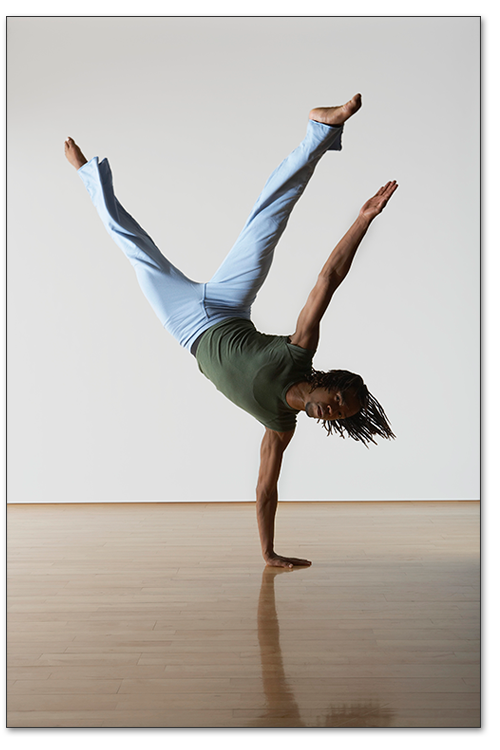 Copyright © 2014 McGraw-Hill Education. All rights reserved. No reproduction or distribution without the prior written consent of McGraw-Hill Education.
17-3
Biopsychosocial Model
Health psychology integrates biological, psychological, and social factors in health.
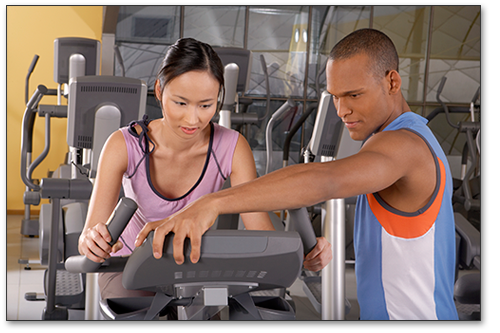 Copyright © 2014 McGraw-Hill Education. All rights reserved. No reproduction or distribution without the prior written consent of McGraw-Hill Education.
17-4
Theoretical Models of Behavioral Change
Theory of Reasoned Action
Effective change requires
specific intentions about behavior
positive attitude about the new behavior
perceptions of social group support

Theory of Planned Behavior  
Effective change also requires
perceptions of control over the outcome
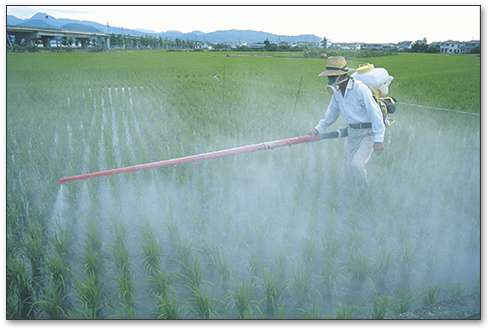 Copyright © 2014 McGraw-Hill Education. All rights reserved. No reproduction or distribution without the prior written consent of McGraw-Hill Education.
17-5
How Do Individuals Make Healthy Lifestyle Changes?
Stages of Change Model

precontemplation 
not ready to even think about it
contemplation
acknowledge problem
preparation/determination
plan action, explore options
action/willpower
commit to and enact plan
maintenance
long term success / avoiding relapse
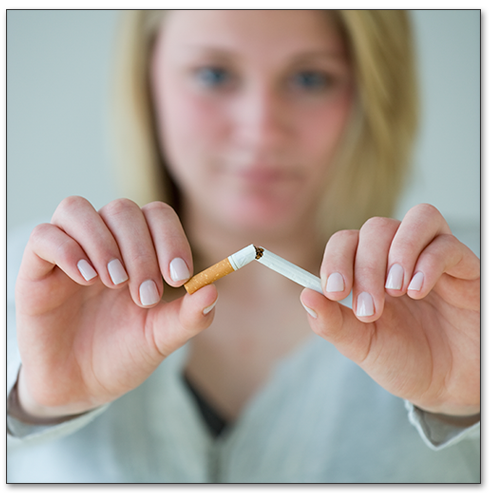 Copyright © 2014 McGraw-Hill Education. All rights reserved. No reproduction or distribution without the prior written consent of McGraw-Hill Education.
17-6
[Speaker Notes: Discussion:  Have class describe each stage for someone overcoming addiction or applying for a job]
Resources for Effective Life Change
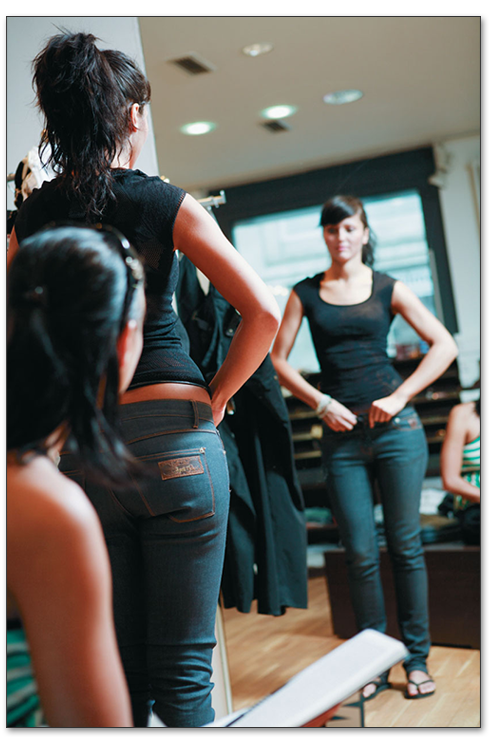 Personal Motivation
self determination theory
intrinsic v. extrinsic motivation
implementation intentions


Why do we do the things we shouldn’t do?
Copyright © 2014 McGraw-Hill Education. All rights reserved. No reproduction or distribution without the prior written consent of McGraw-Hill Education.
17-7
[Speaker Notes: Suggestion:  Attempt to tie students’ responses to the discussion question back to the bullet points.]
Resources for Effective Life Change
Social Relationships
tangible assistance
information
emotional support

Religious Faith
linked to longer, healthier life
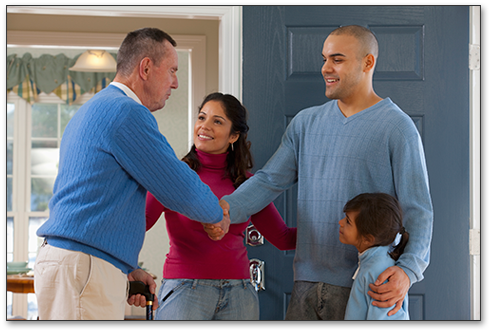 Copyright © 2014 McGraw-Hill Education. All rights reserved. No reproduction or distribution without the prior written consent of McGraw-Hill Education.
17-8
[Speaker Notes: Discussion: Has anyone ever helped you change?  Would you feel comfortable sharing that experience with the class?]
Impact of Stress
General Adaptation Syndrome (GAS)
alarm 
resistance 
exhaustion
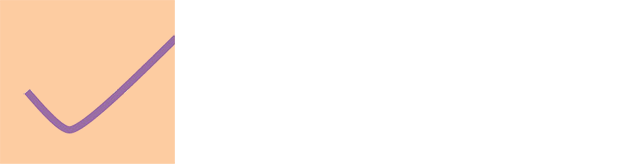 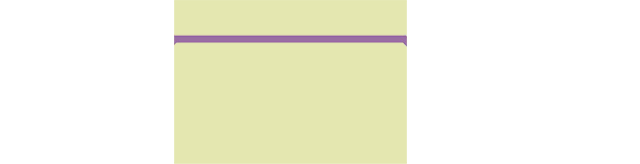 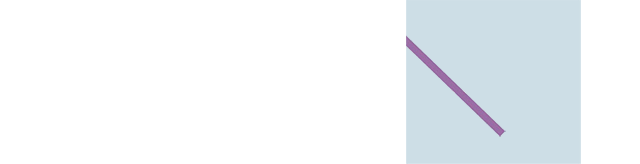 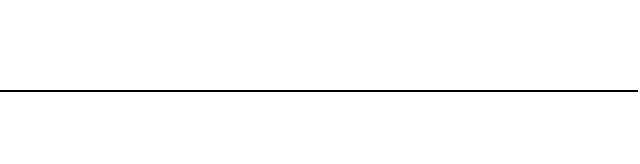 Normal level of resistance to stress
1
Alarm Stage
2
Resistance
3
Exhaustion
Copyright © 2014 McGraw-Hill Education. All rights reserved. No reproduction or distribution without the prior written consent of McGraw-Hill Education.
17-9
[Speaker Notes: Suggestion:  Instructor could point out that the fight or flight response which stress elicits requires energy and personal resources.]
Impact of Stress
Hypothalamic-Pituitary-Adrenal Axis (HPA)
controls reactions to stressful events
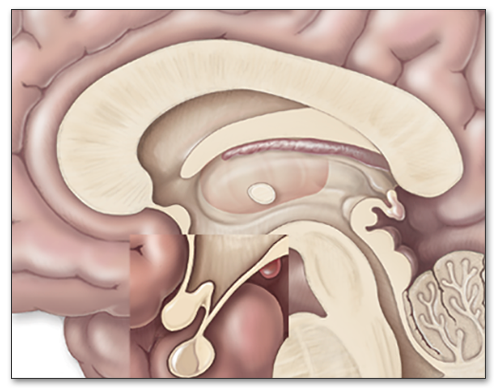 Copyright © 2014 McGraw-Hill Education. All rights reserved. No reproduction or distribution without the prior written consent of McGraw-Hill Education.
17-10
Impact of Stress
Psycho·neuro·immunology

explores connections among psychological factors, nervous system, and immune system

stress can profoundly affect immune system

effects of acute stressors and chronic stressors
Copyright © 2014 McGraw-Hill Education. All rights reserved. No reproduction or distribution without the prior written consent of McGraw-Hill Education.
17-11
[Speaker Notes: Suggestion:  Tie this back to Selye’s G.A.S. model.]
Impact of Stress
Cardiovasular Disease
chronic emotional stress
major life changes increase risk

Cancer
stress inhibits cellular immune responses
Copyright © 2014 McGraw-Hill Education. All rights reserved. No reproduction or distribution without the prior written consent of McGraw-Hill Education.
17-12
Coping with Stress
Cognitive Appraisal
Optimism
Emotion-Focused v. Problem-Focused Coping
Hardiness 
sense of commitment and of control
perceives problems as challenges, not threats
Stress Management Programs
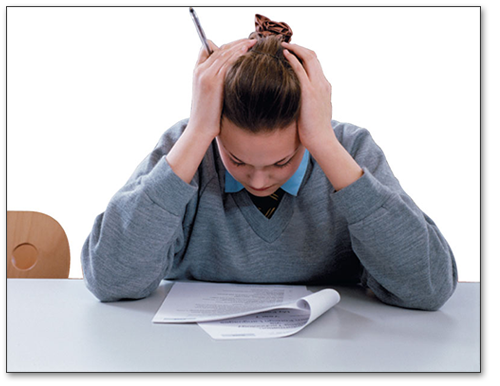 Copyright © 2014 McGraw-Hill Education. All rights reserved. No reproduction or distribution without the prior written consent of McGraw-Hill Education.
17-13
Toward A Healthier Body
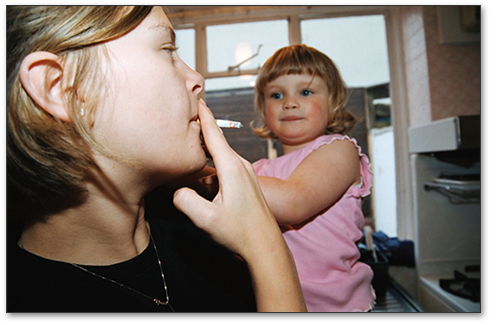 Becoming Physically Active    

Eating Right

Quitting Smoking
http://visual.pearsoncmg.com/mypsychlab/index.php?clipId=91
Copyright © 2014 McGraw-Hill Education. All rights reserved. No reproduction or distribution without the prior written consent of McGraw-Hill Education.
17-14
Chapter Summary
Describe the scope of health psychology and behavioral medicine.
Describe the various theoretical models of change.
Discuss psychological and social tools that promote effective life change.
Describe how stress can effect personal wellness and identify strategies to control it.
Describe how decisions about physical activity, diet and nutrition, and smoking affect health and well-being.
Copyright © 2014 McGraw-Hill Education. All rights reserved. No reproduction or distribution without the prior written consent of McGraw-Hill Education.
17-15